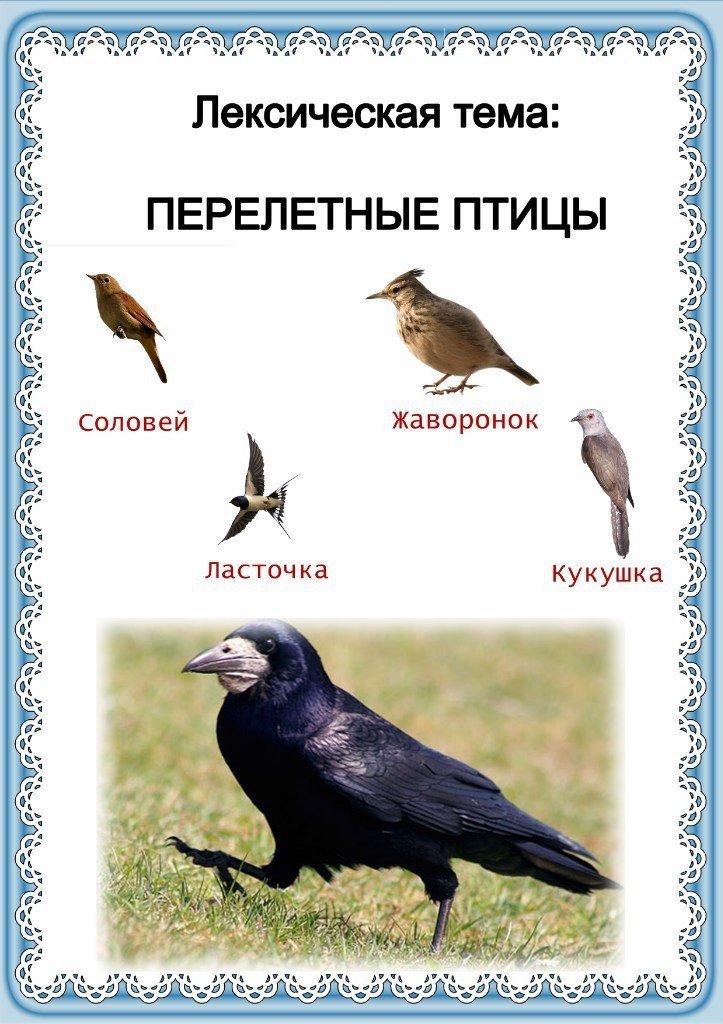 ГБОУ школа 569 ОДОДО 
Невского района 
Воспитатели  старшей группы: 
Пехно Людмила Анатольевна
Арсланова Нелли Кэбировна
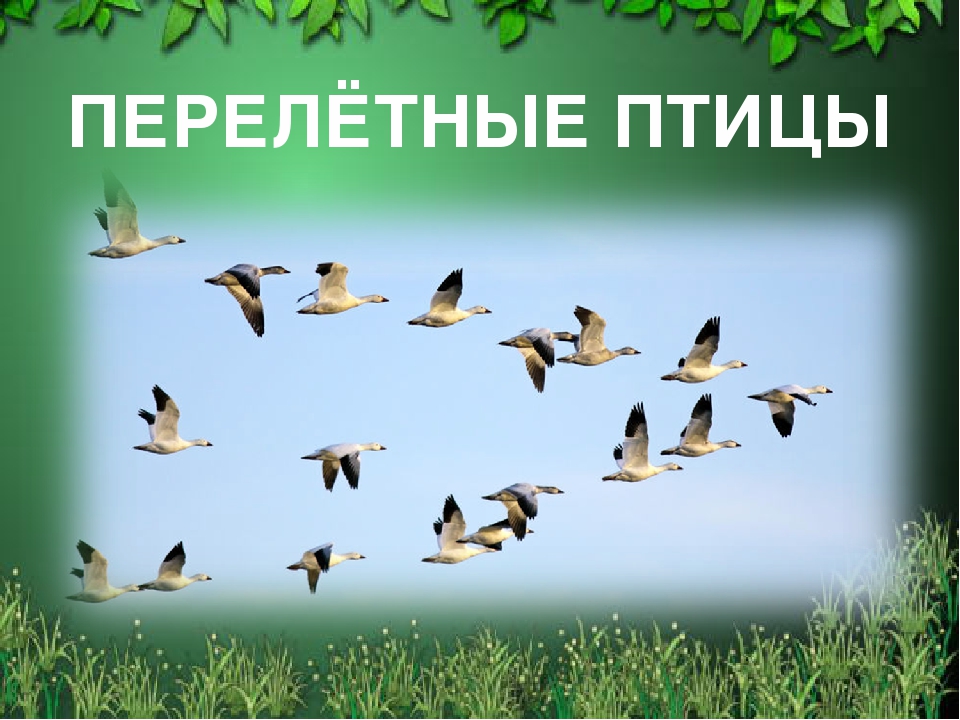 Подборка  развивающих игр для детей старшего возраста
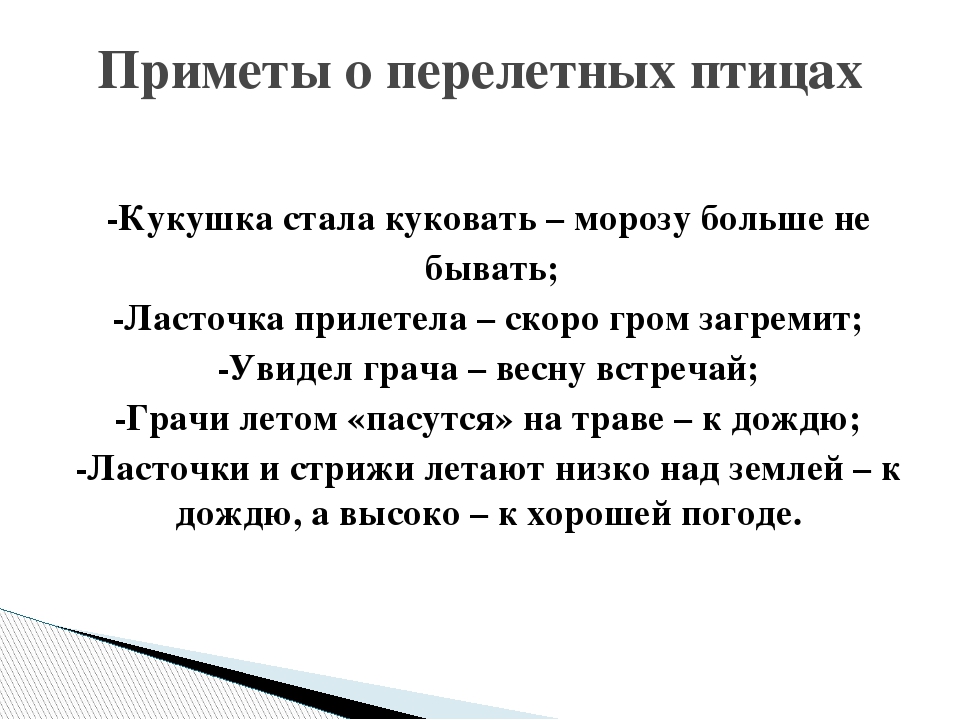 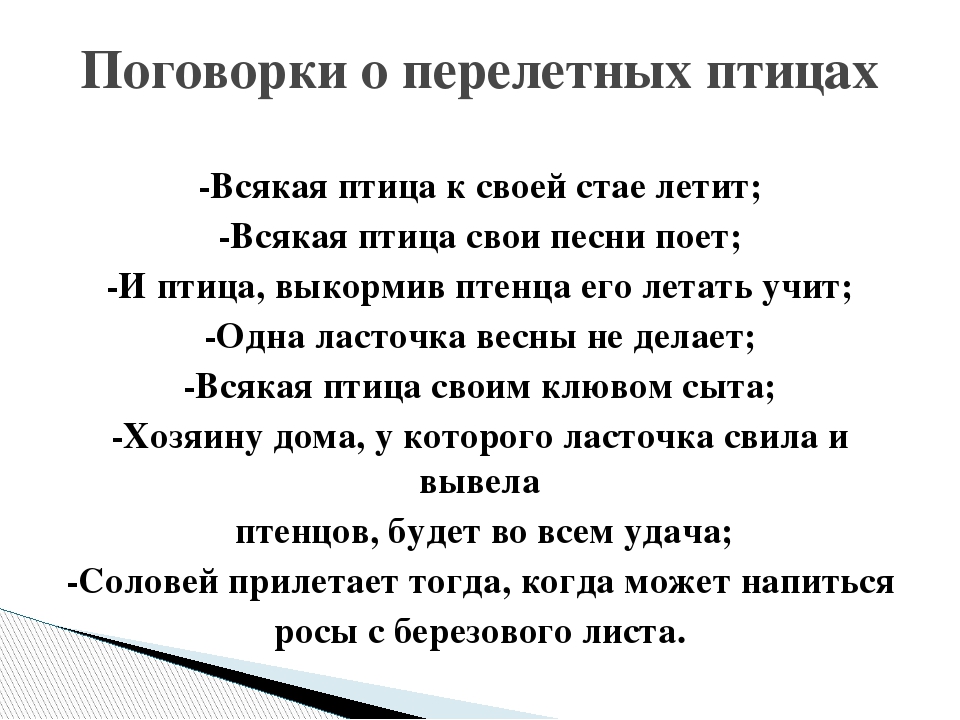 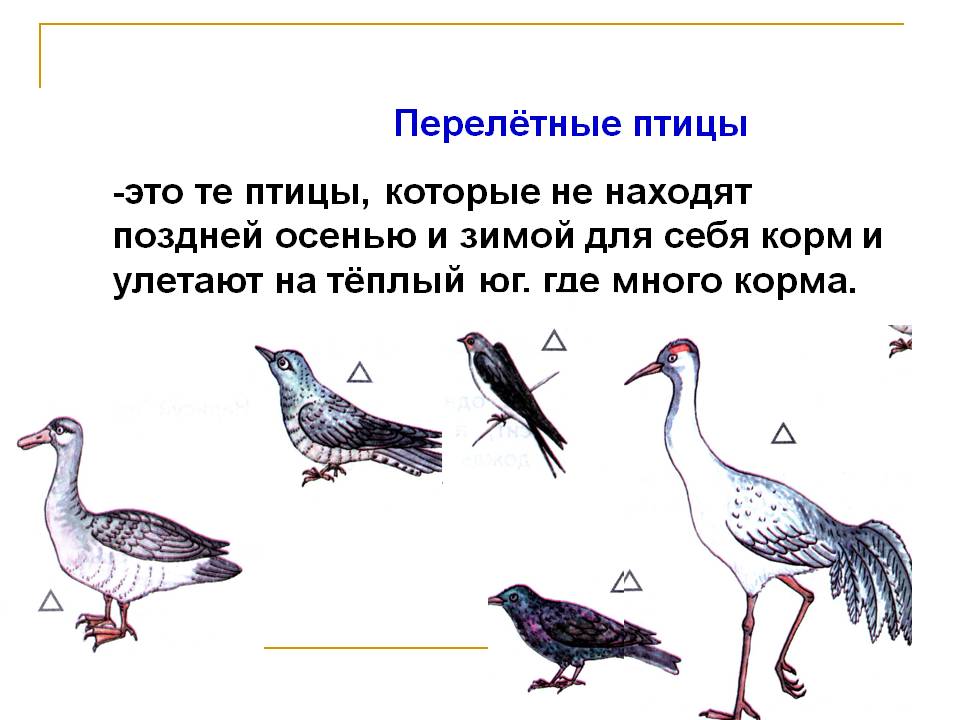 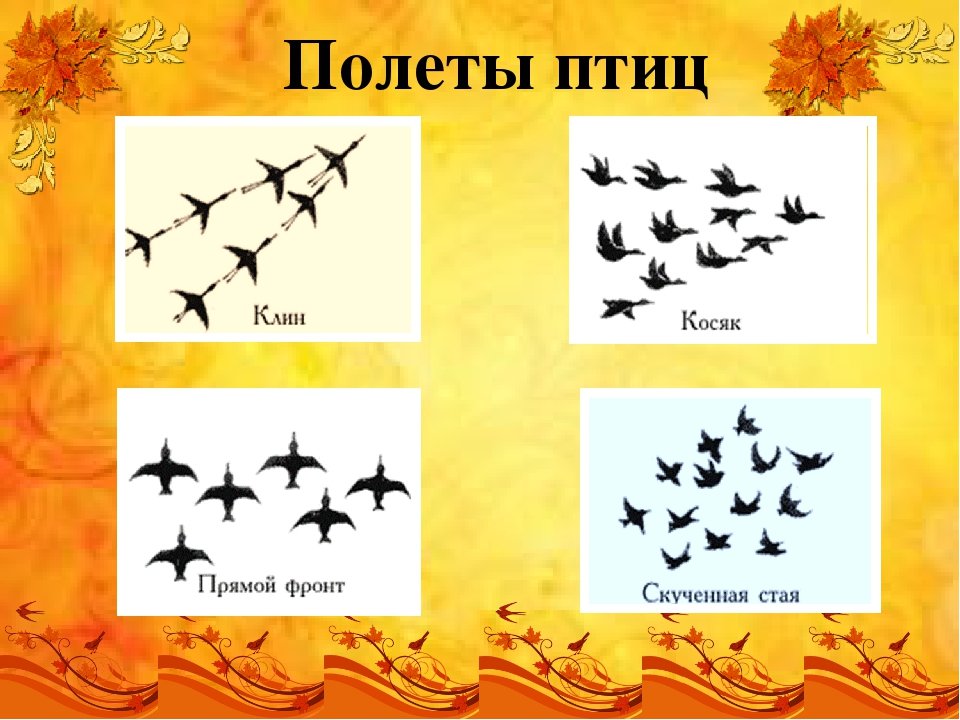 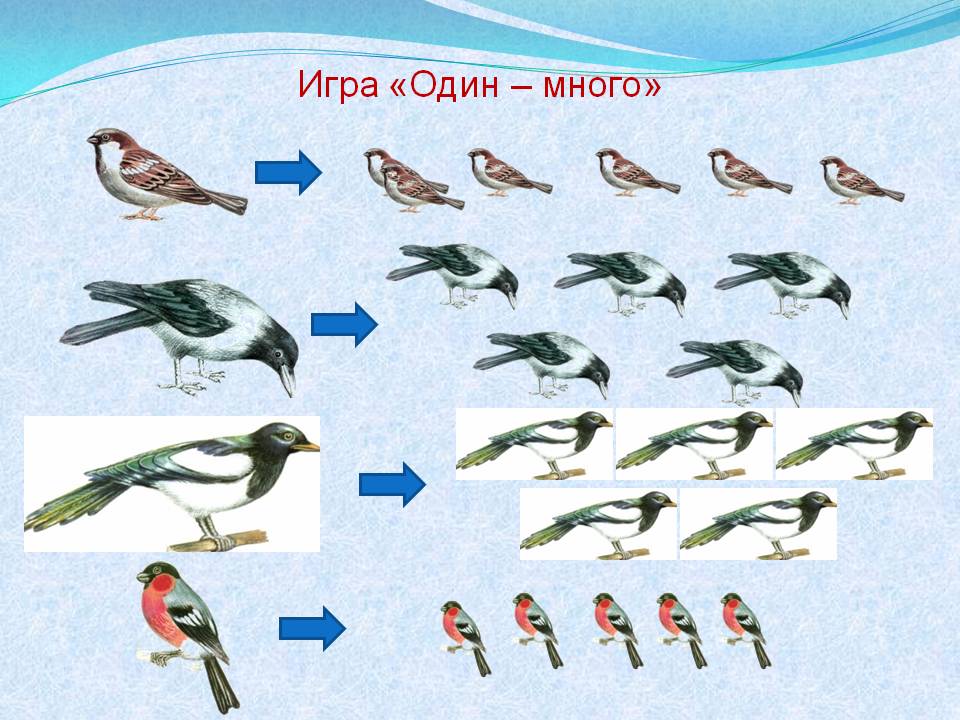 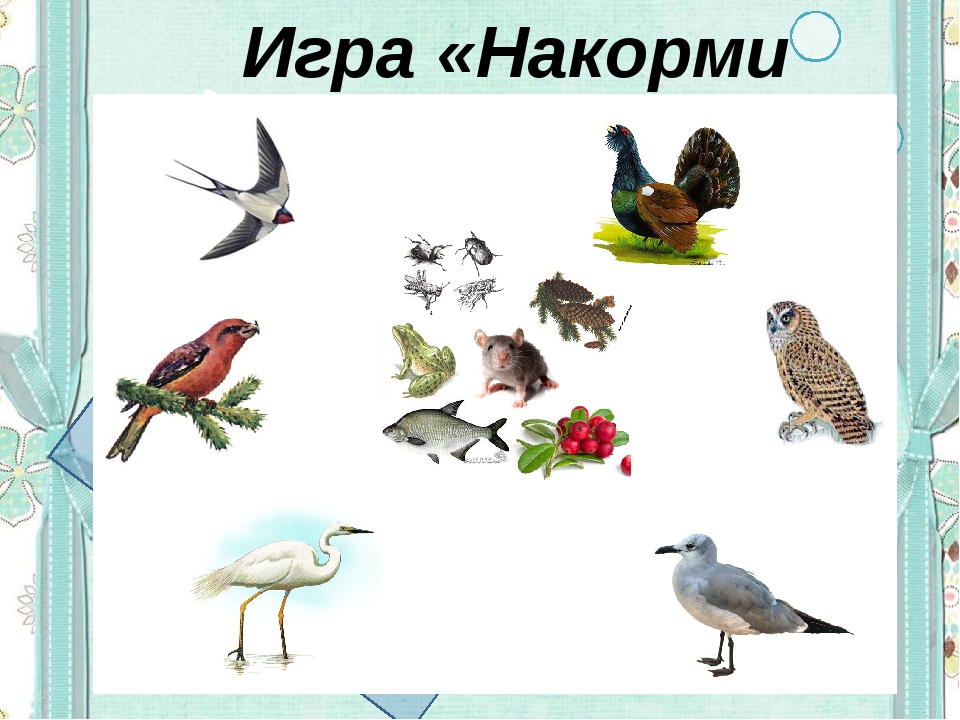 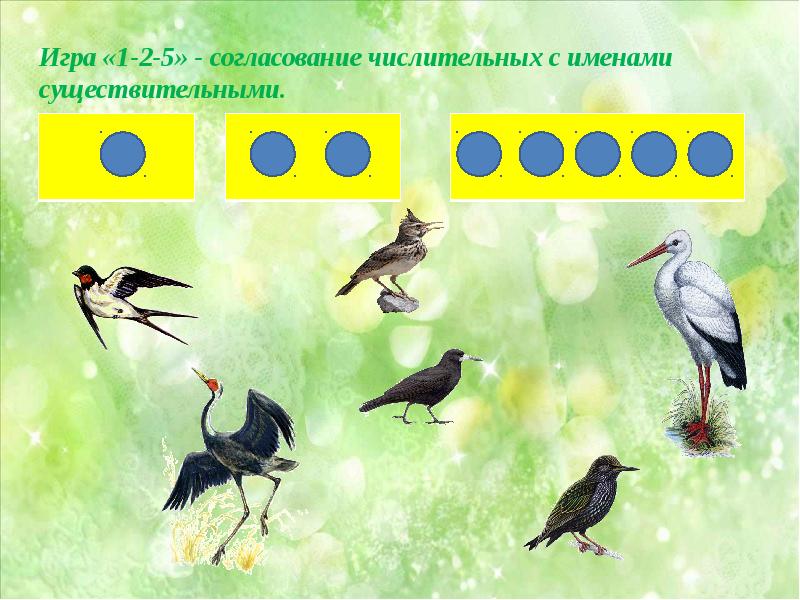 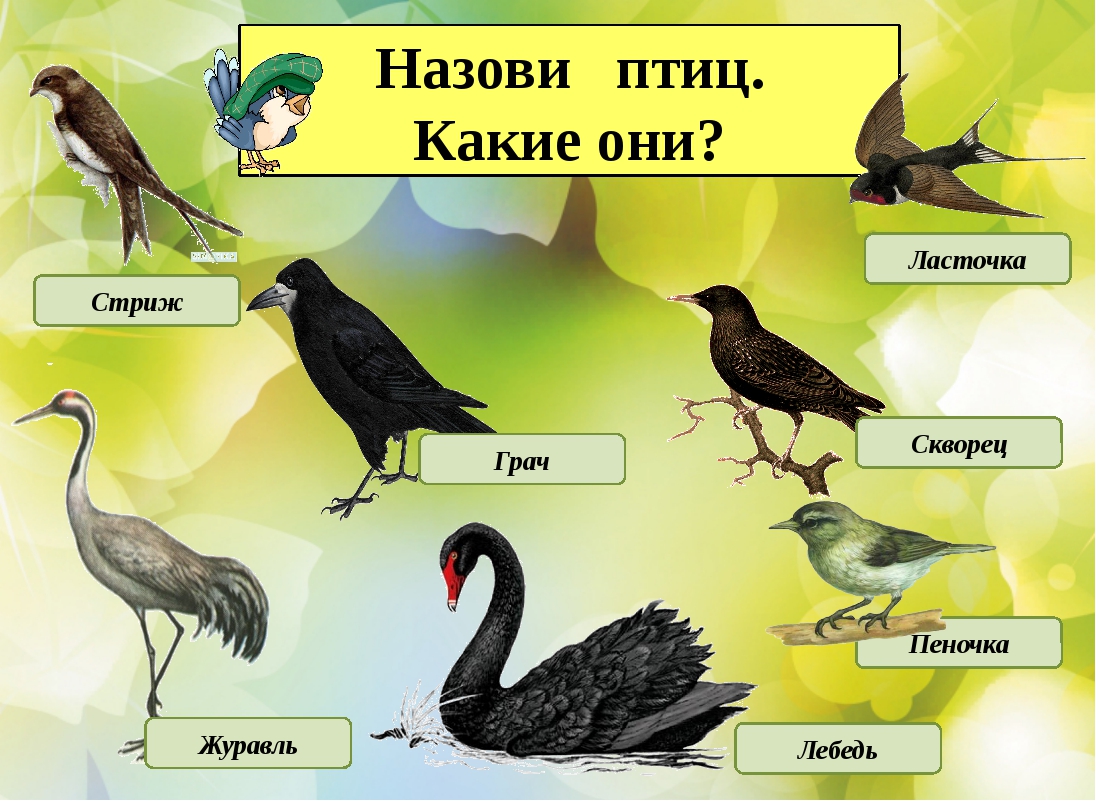 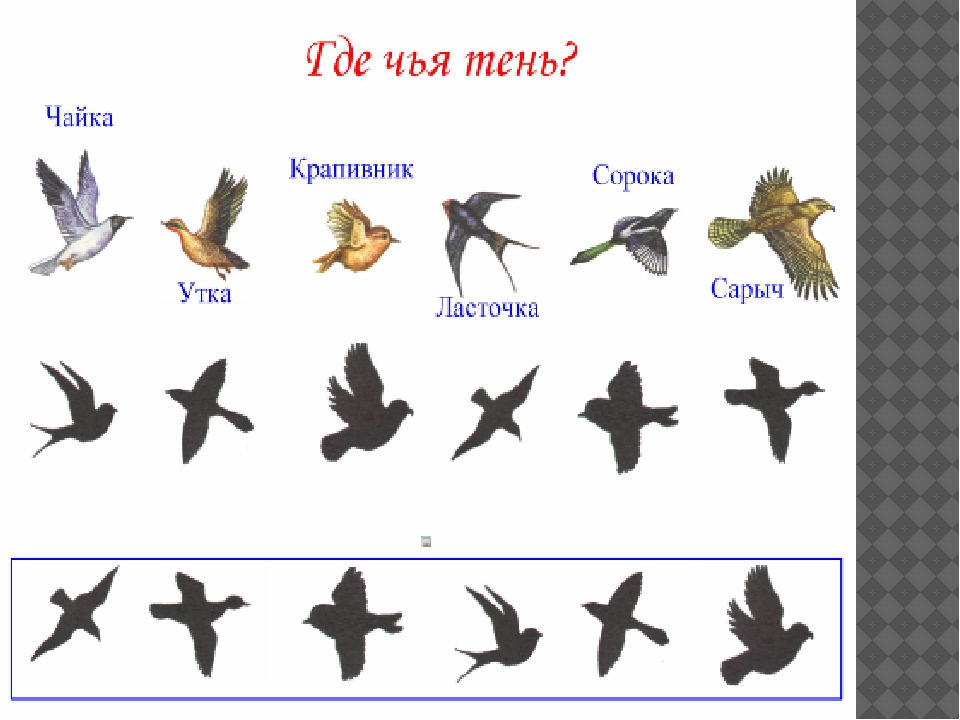 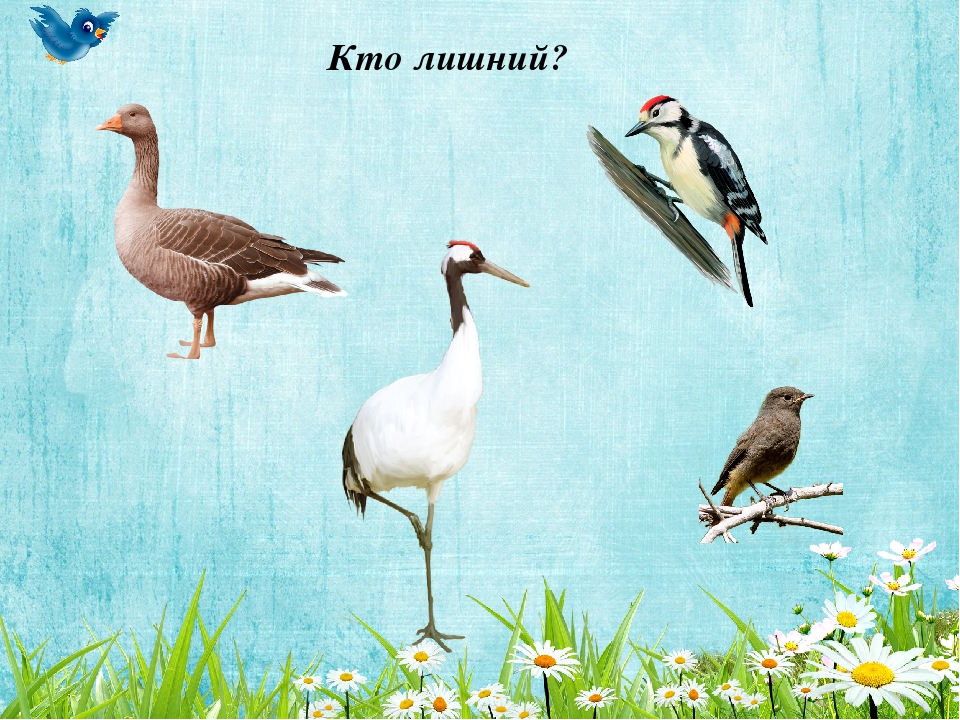 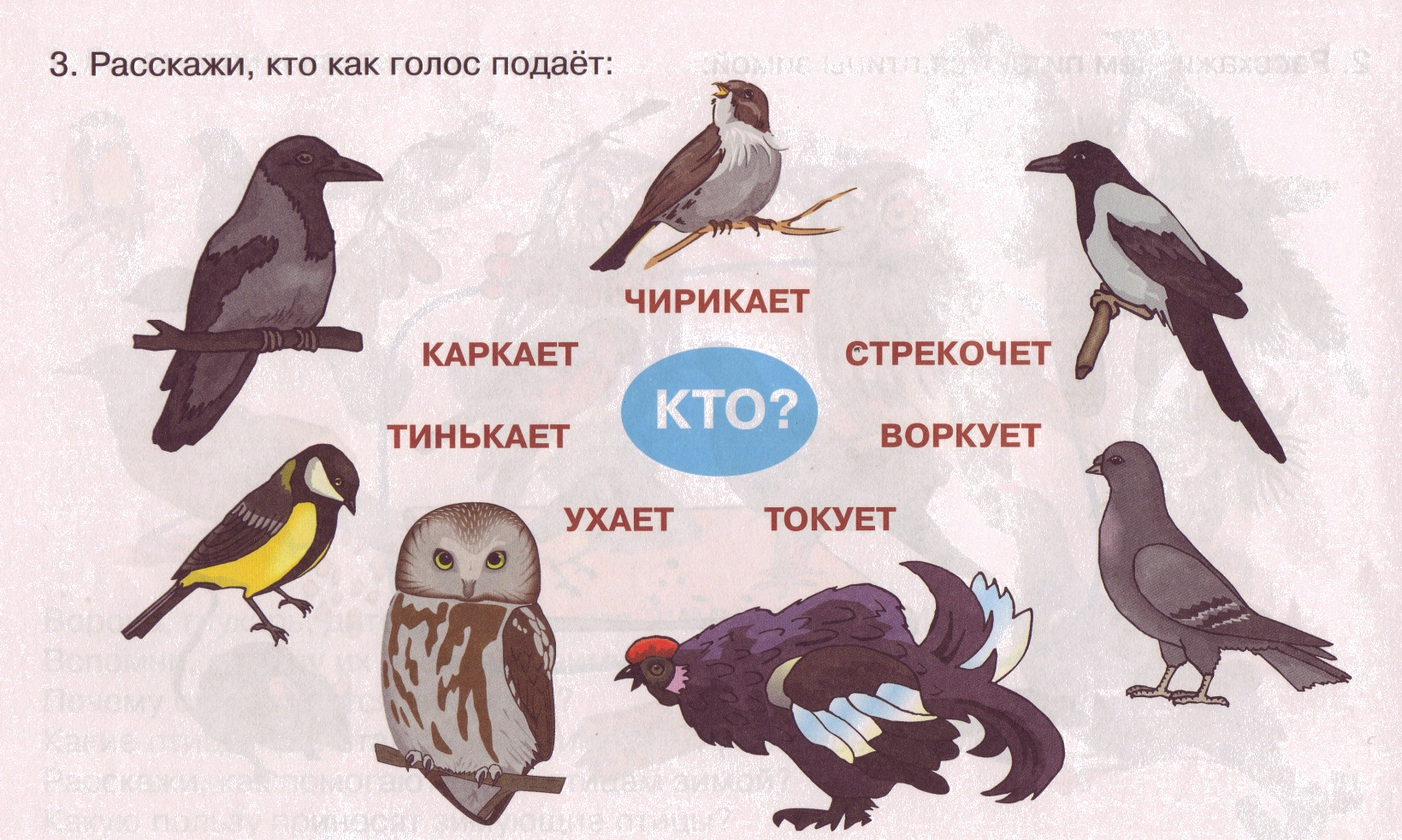 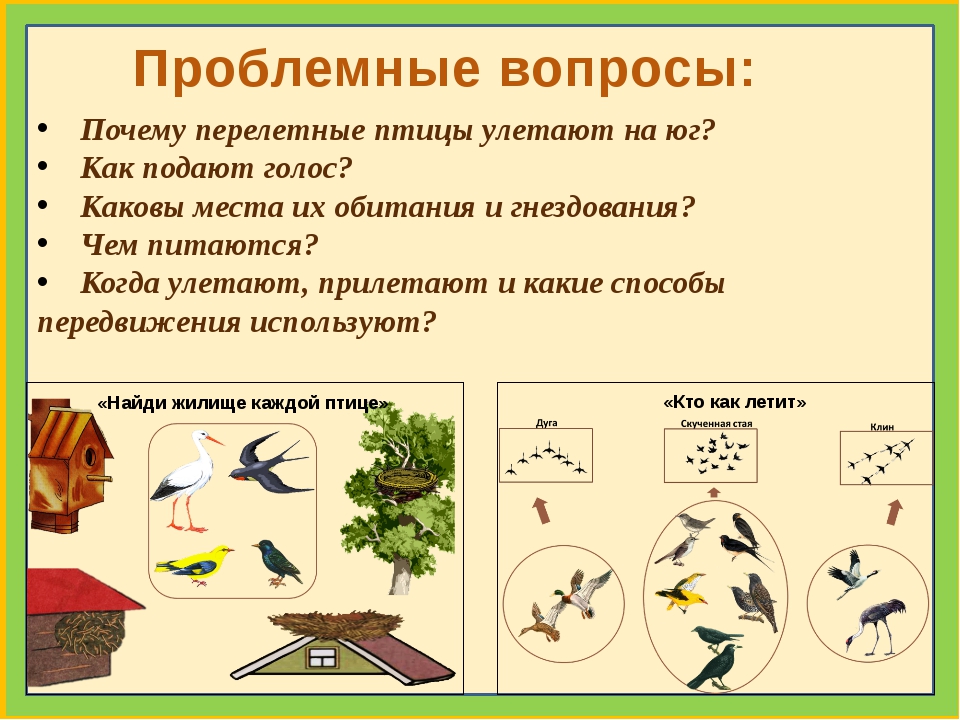 Пальчикова гимнастика
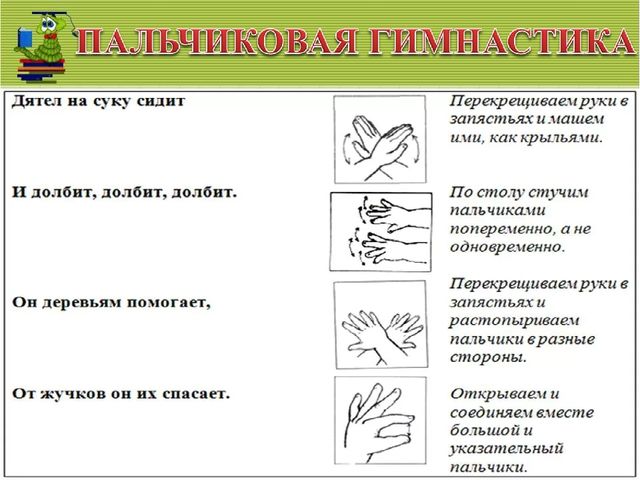 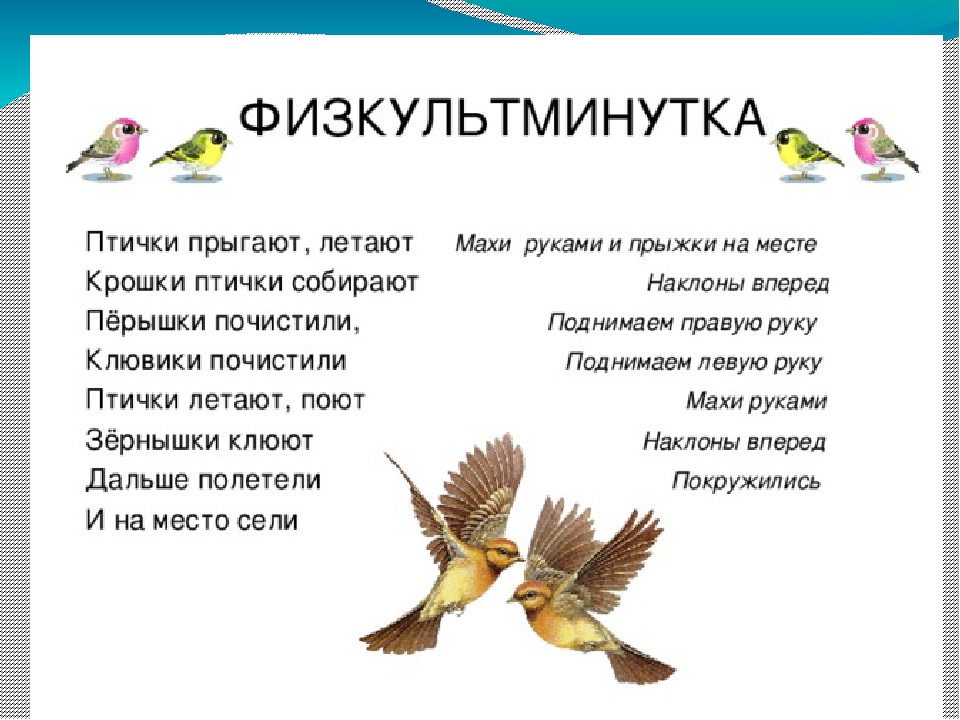